2 forskellige sider plus 4 forskellige perspektiver
ADFÆRDEN
SINDET
Tanker
Den ydre side 
af barnet eller unge
Den indre side 
i barnet eller unge
Ord og sætninger
Følelser
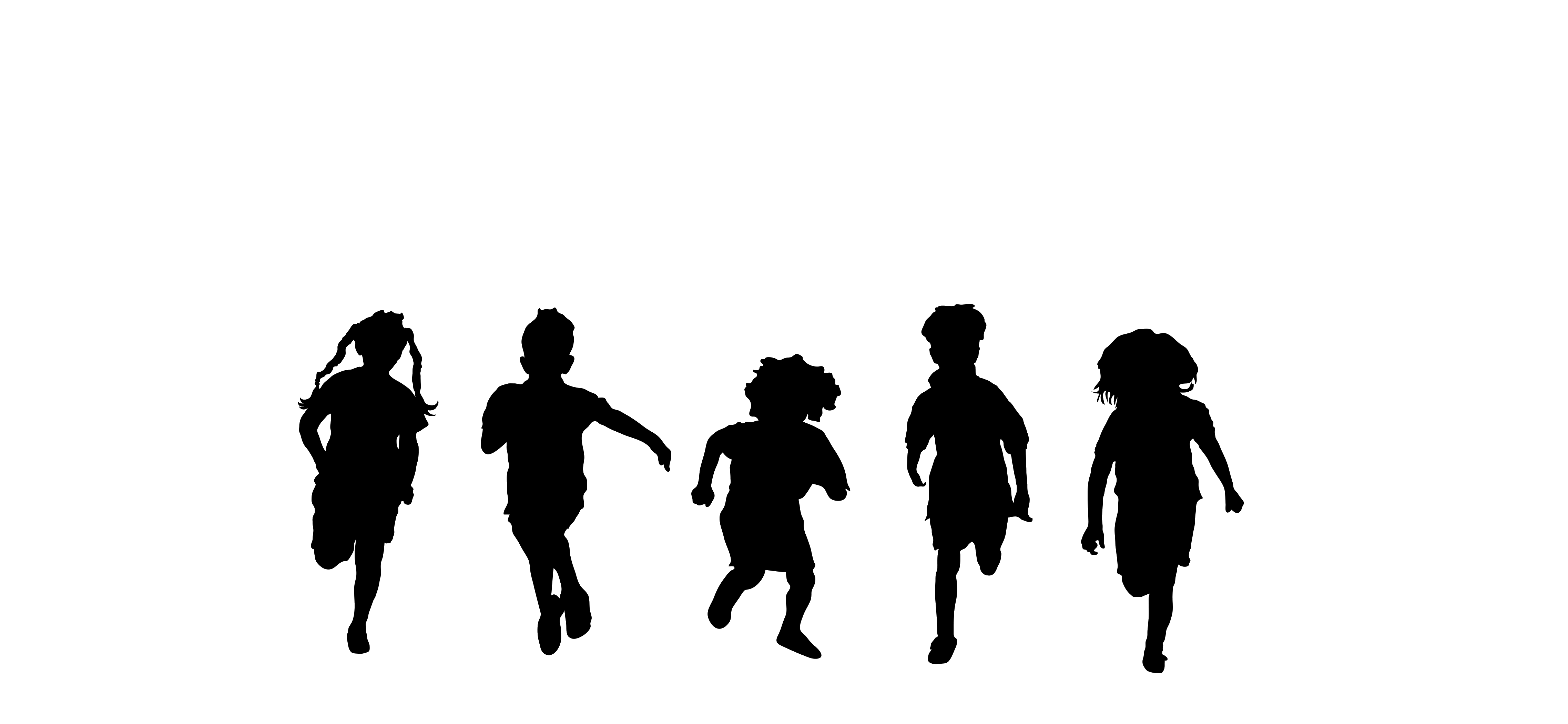 Kropsudtryk
Følelser
LET AT OBSERVERE
KAN IKKE SES ELLER HØRES
Et eksempel på et barn eller ung i skolen som det forsøgsvis kunne se ud:
”Bare der ik er nogen der ser hvor bange jeg er for nederlag!”
Tanker
”FUCK DIG”
Ord og sætninger
Følelser
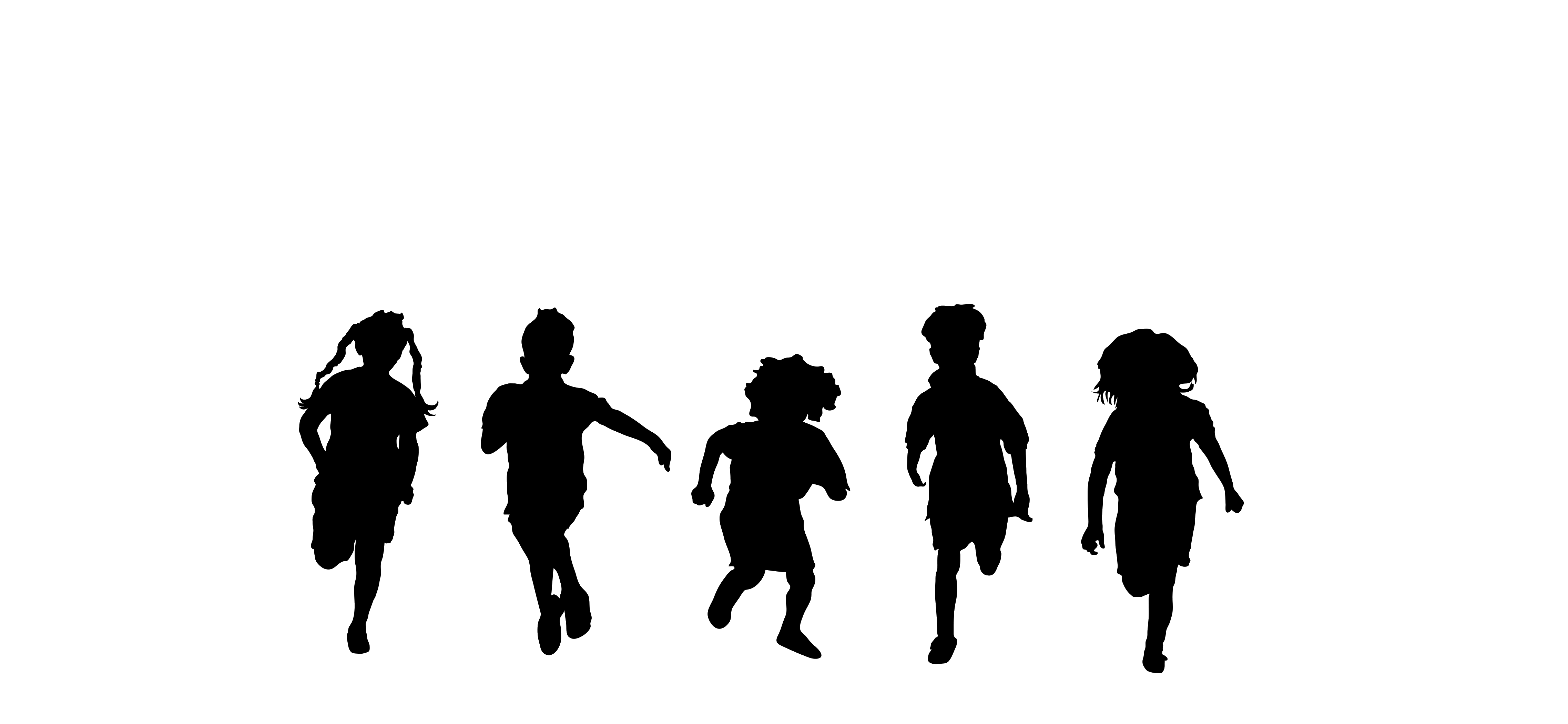 Kropsudtryk
Følelser af skuffelse, ensomhed
og vrede
Følelser
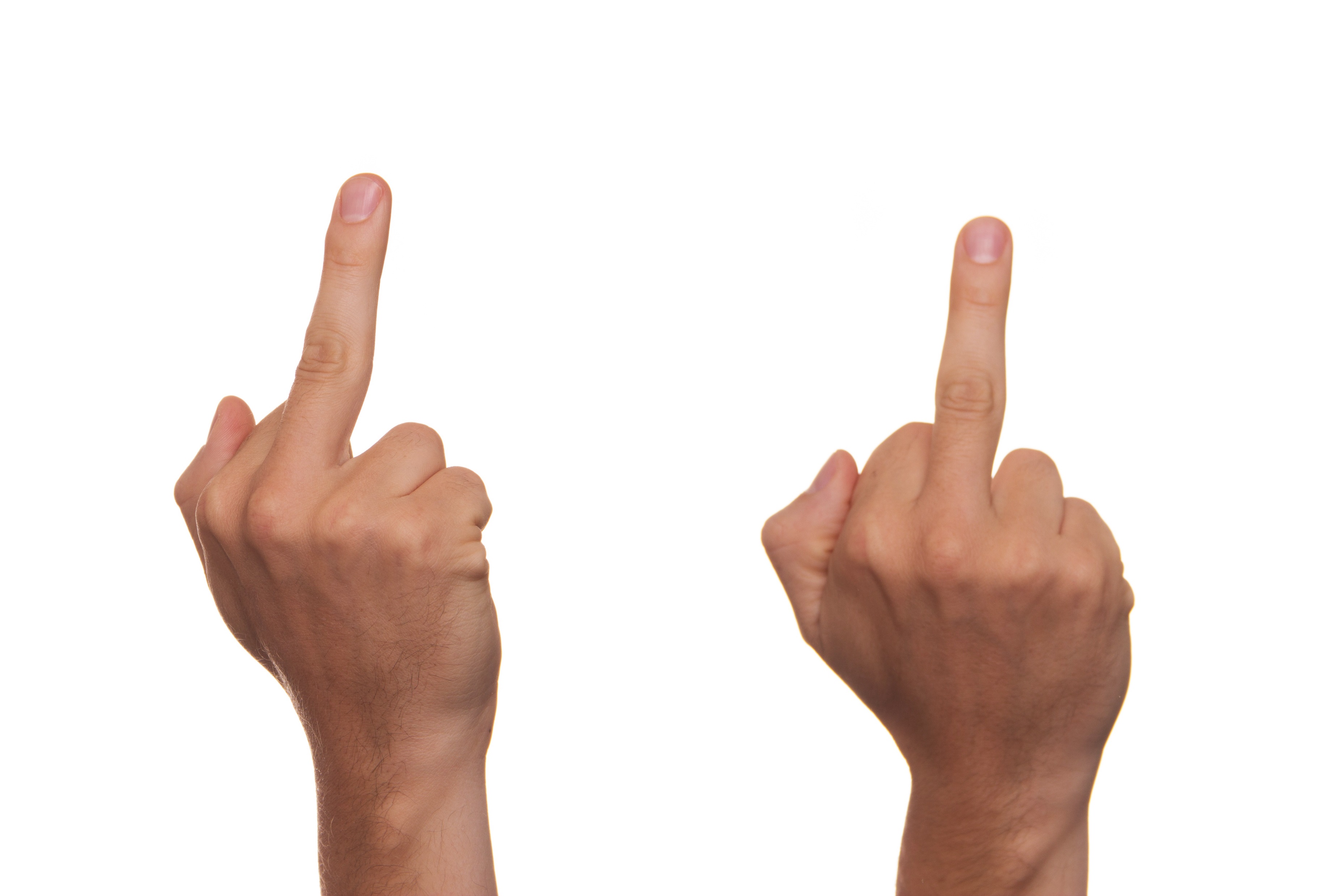 Kræver en ikke-dømmende og undrende
tilgang for at blive klogere på (Tillid og tid)
Observerbare let-tilgængelige data
Ord og sætninger
Tanker
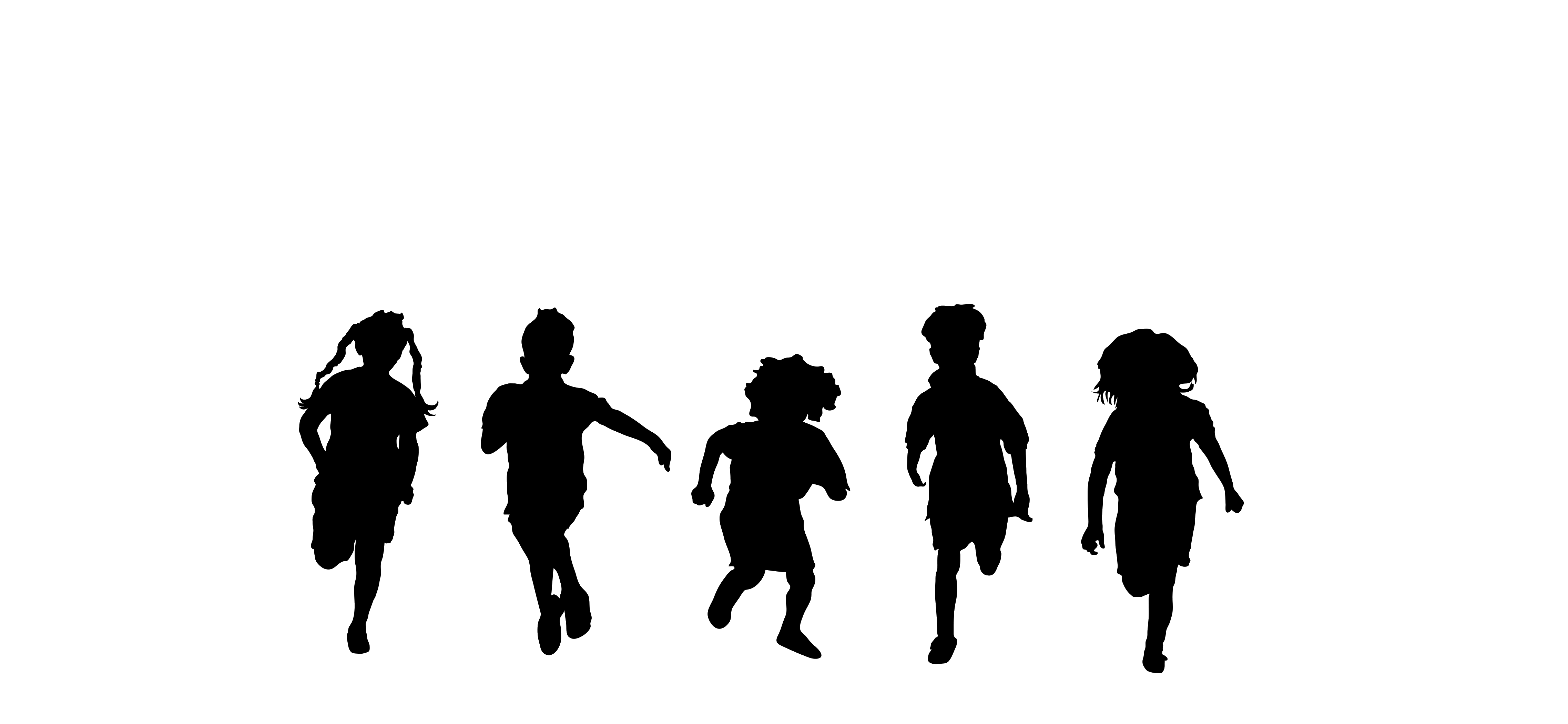 Følelser
Kropsudtryk
Til print